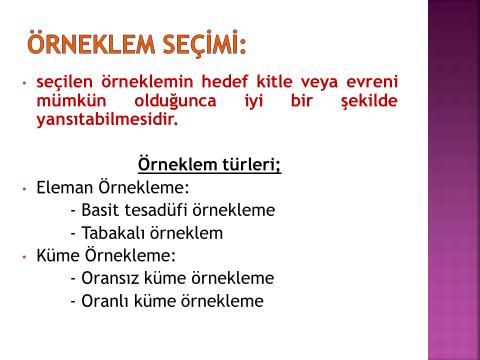 	Evren, araştırmanın üzerinde incelemeleri yaptığı ve bir sonuca ulaşmak istediği kitledir.

Genellikle, araştırmanın tamamının evrendeki tüm birimler üzerinde yapılması mümkün değildir (zaman, işgücü, maliyet vb.)
Ör: Genel seçimler üzerine tahmin anketleri.

	Bu nedenle, araştırmanın üzerinde yapıldığı ve evrenin alt kümesi olan birimler
topluluğuna örneklem denir.
	Örnekleme, yoluyla veri toplamanın avantajları şunlardır:

 Bilgiyi örneklemden elde etmek, tüm evrenden elde etmekten daha az maliyetlidir.


      Örnekleme yoluyla bilgi daha hızlı elde edilir.


      Örnekleme yoluyla daha ayrıntılı veri elde edilebilir.


      Örnekleme yoluyla başka şekilde elde edilemeyecek veri elde edilebilir.
	Örnekleme, yoluyla araştırma yapmanın sakıncaları şunlardır:
Sayının küçüklüğü Özelliklerin kaybolması Yanlı olma


	Evrenden örneklem seçimi araştırmanın en hassas noktalarındandır. Araştırmacı evrenin genel yapısını, evreni oluşturan birimlerin özelliklerini ve sezgilerini göz önünde bulundurarak örnekleme yöntemlerinden biri ile örnekleme seçimi yapar.